PREPARATION OF FINAL ACCOUNTS BYUSING TALLY (20PCO2CC8P)
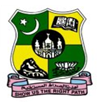 Dr. L. ASID AHAMED
Assistant Professor of Commerce
Jamal Mohamed College (Autonomous)
Trichirappalli-20
Procedure to prepare a Company:
Click Tally Software
Click Education mode
Create new Company from Company Info. 
Type a Name, Address, Select State name with Contact details.
Type the Financial year begins from 
If needed, type password in Security Control
Fill all necessary base currency information
Click Accept –> ‘Yes’
Procedure to prepare a ledger:
Here we have Gateway of Tally –> Click Accounts Info. From Masters 
Click –> Ledger from Accounts Info.
Click Multiple Ledger –> Create –> Click All items from List of Groups to create necessary Ledger with under the group –> Enter Amount –> Accept ‘Yes’.
Click Single Ledger –> Alter –> select opening stock from Ledger –> Type Closing stock – Enter Amount –> Accept ‘Yes’.
Problem : Trail Balance
Prepare the trading account for the year ended 31st, March 2022 from the following particulars.
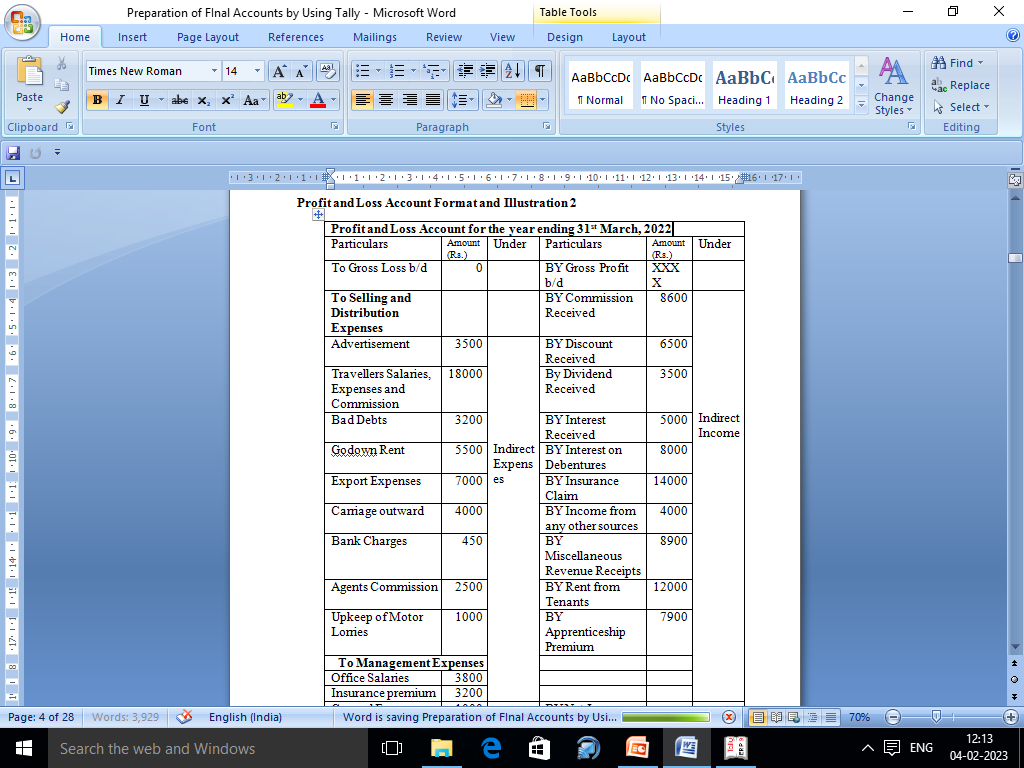 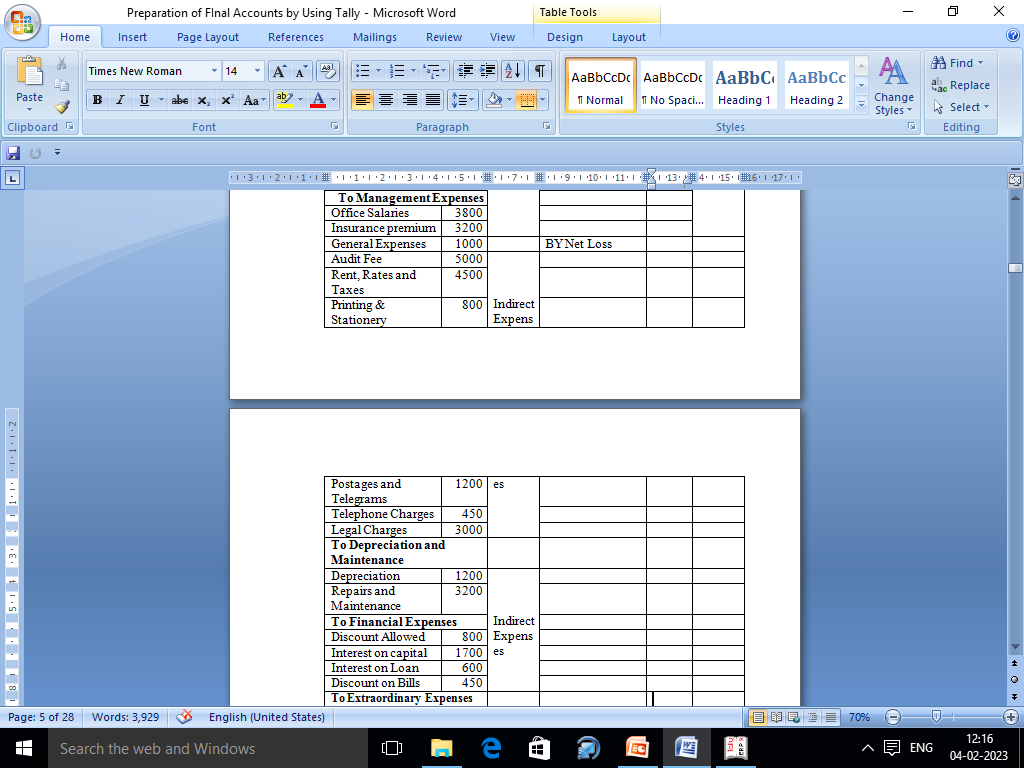 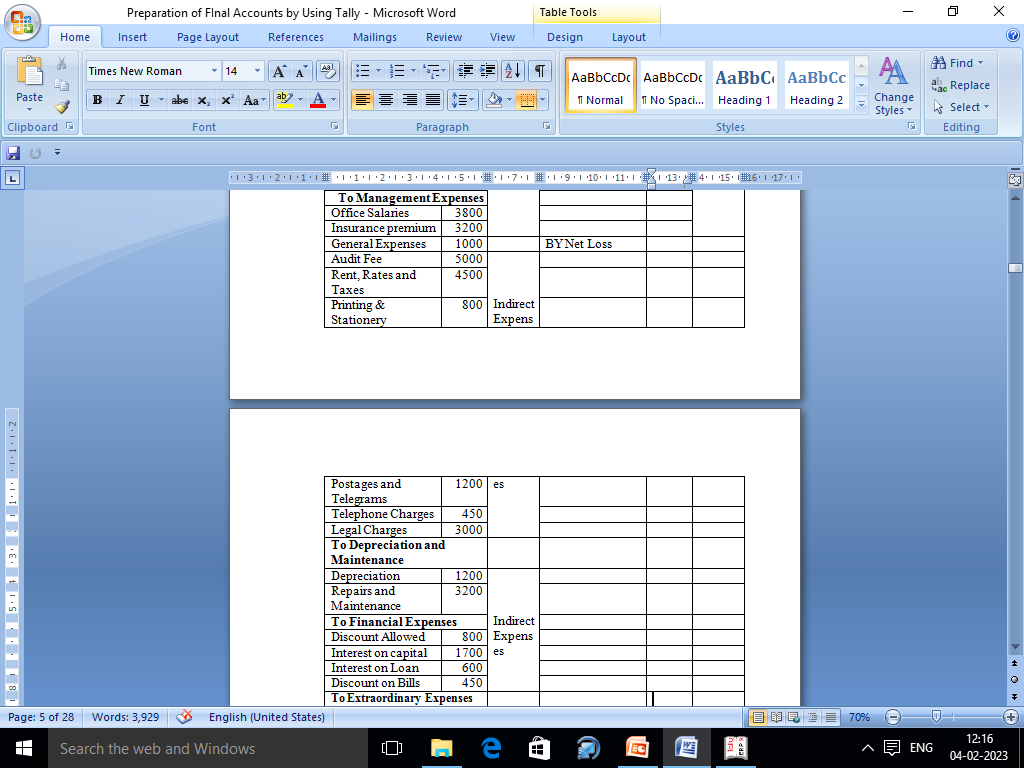 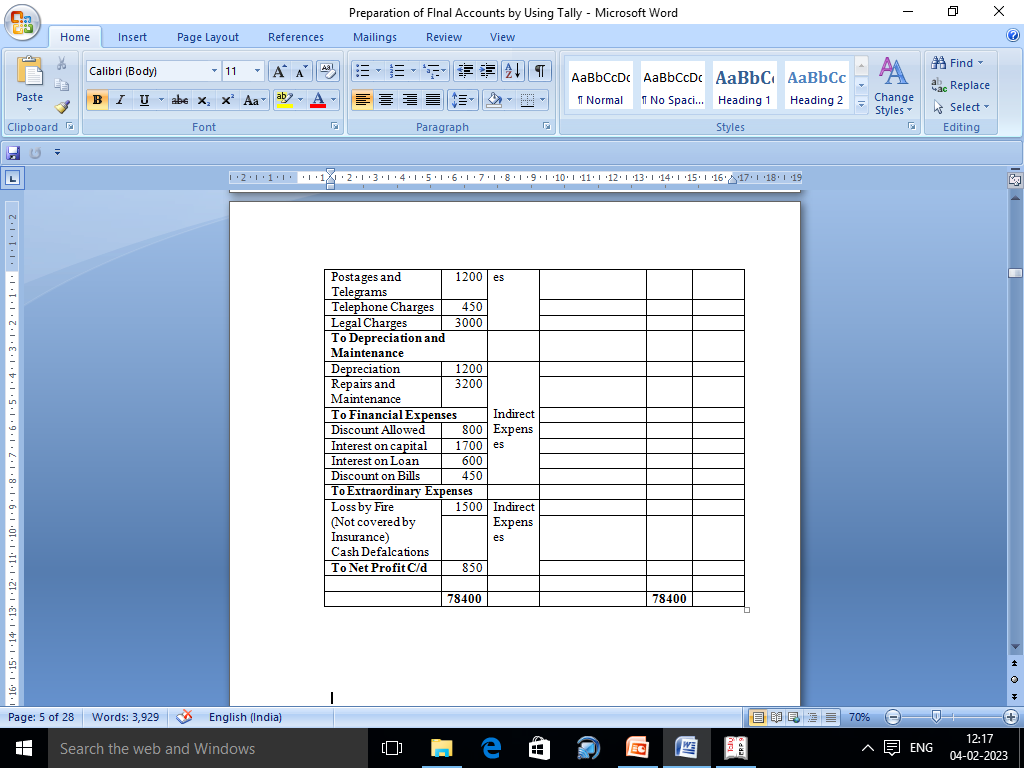 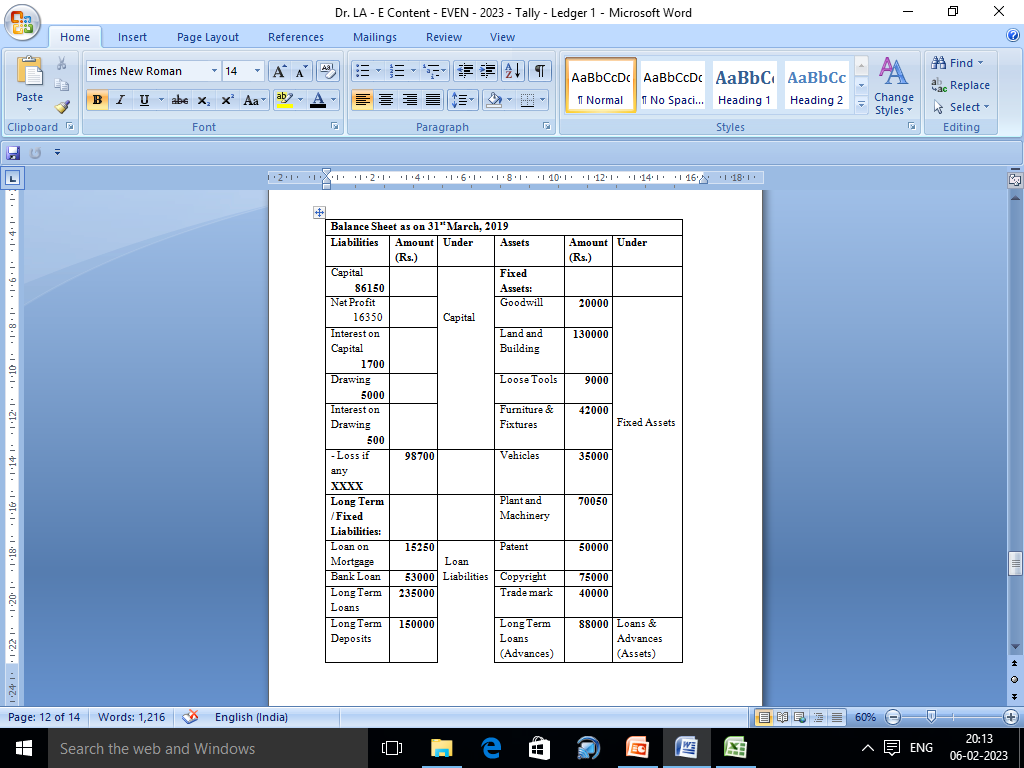 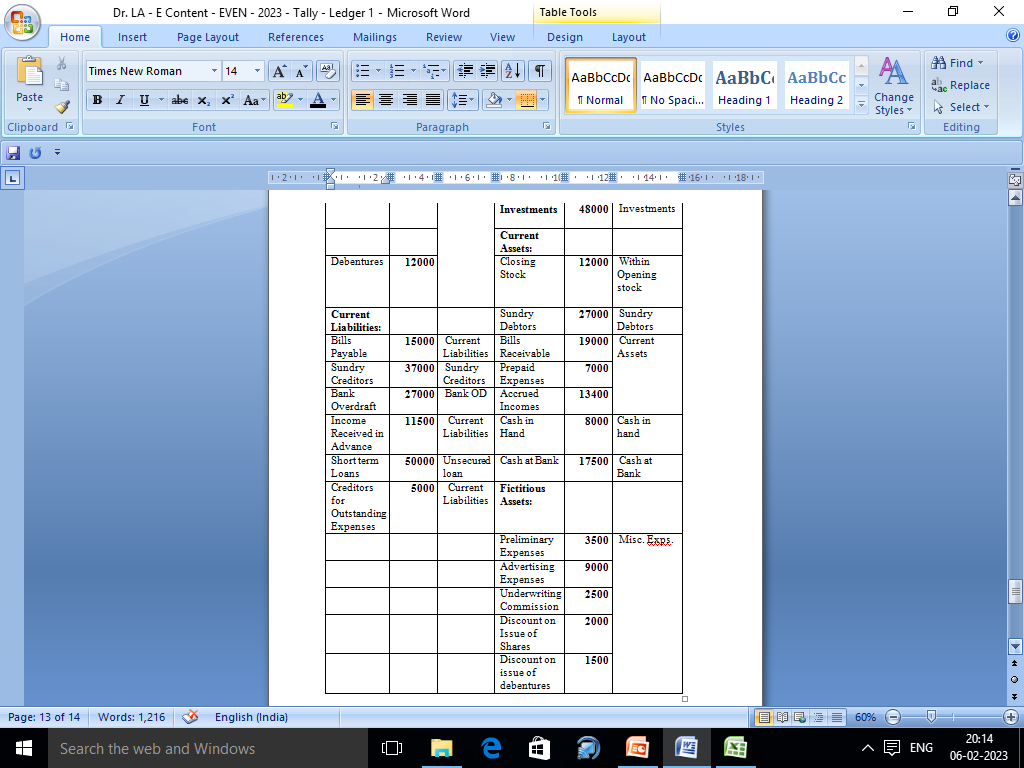 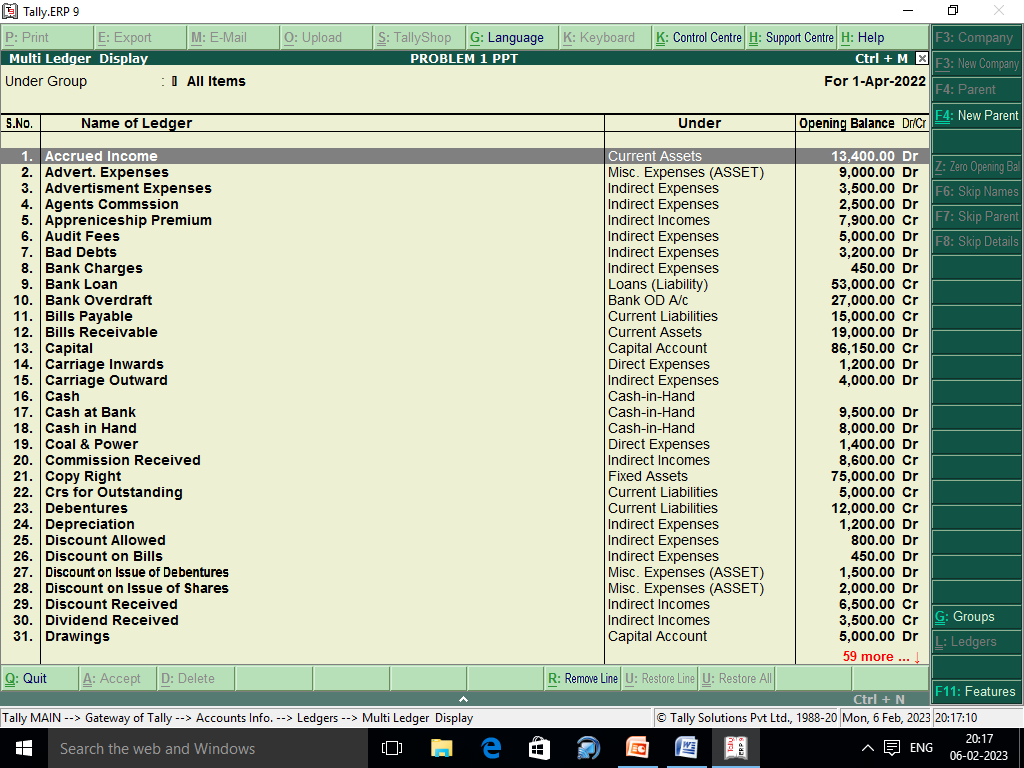 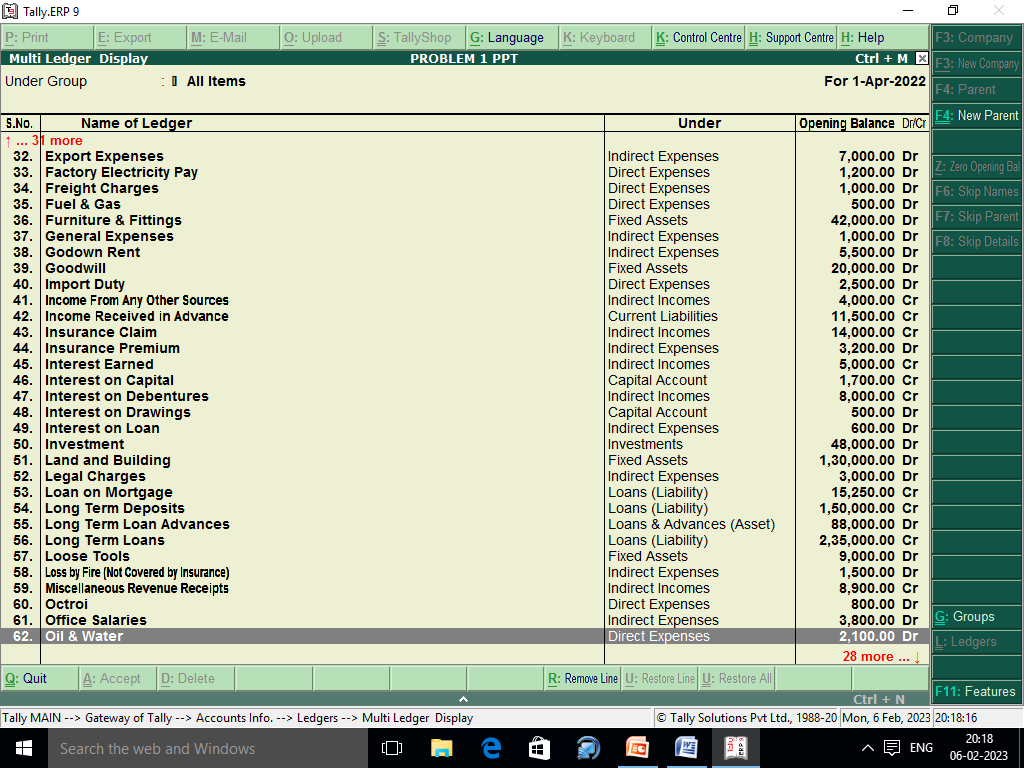 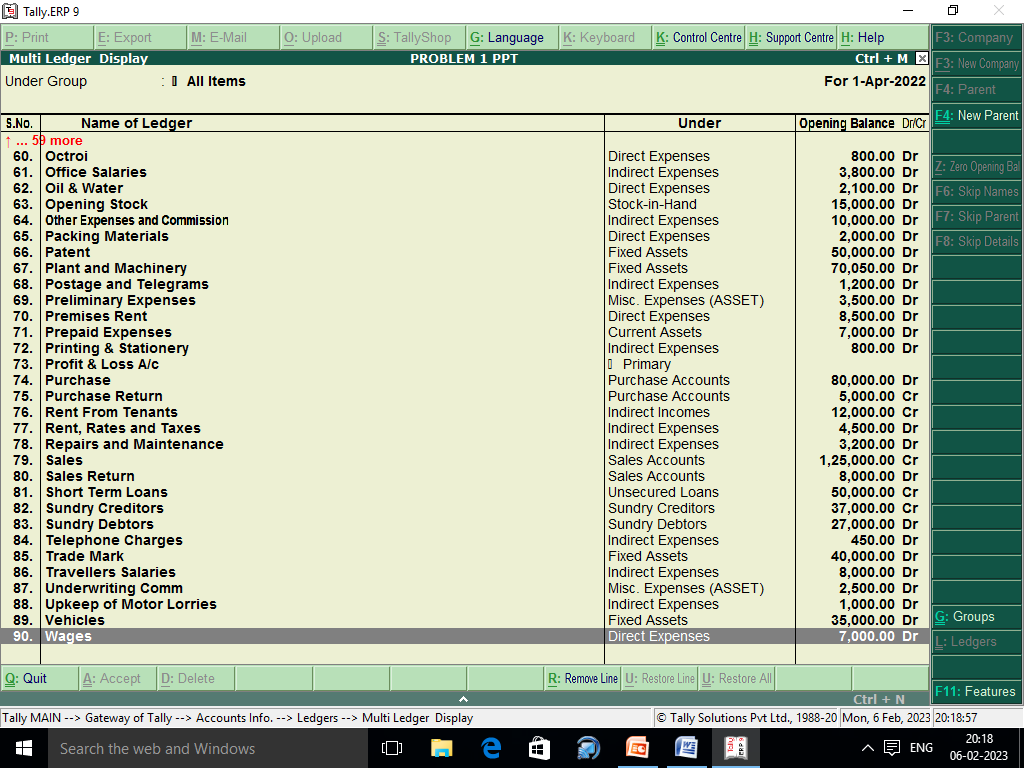 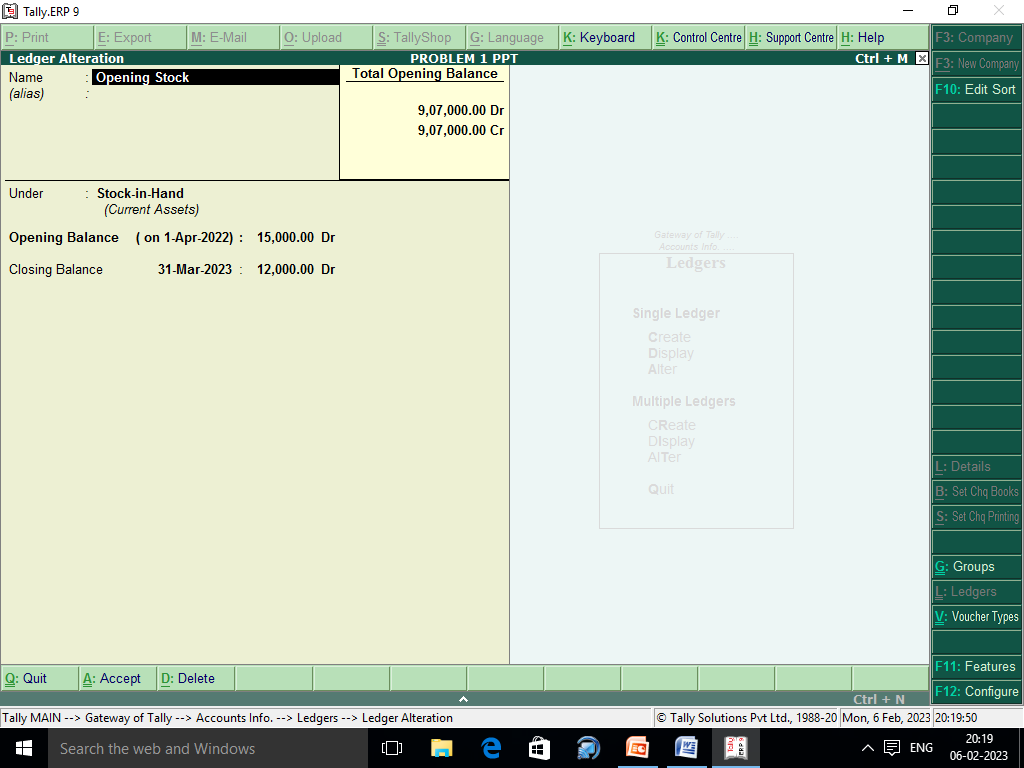 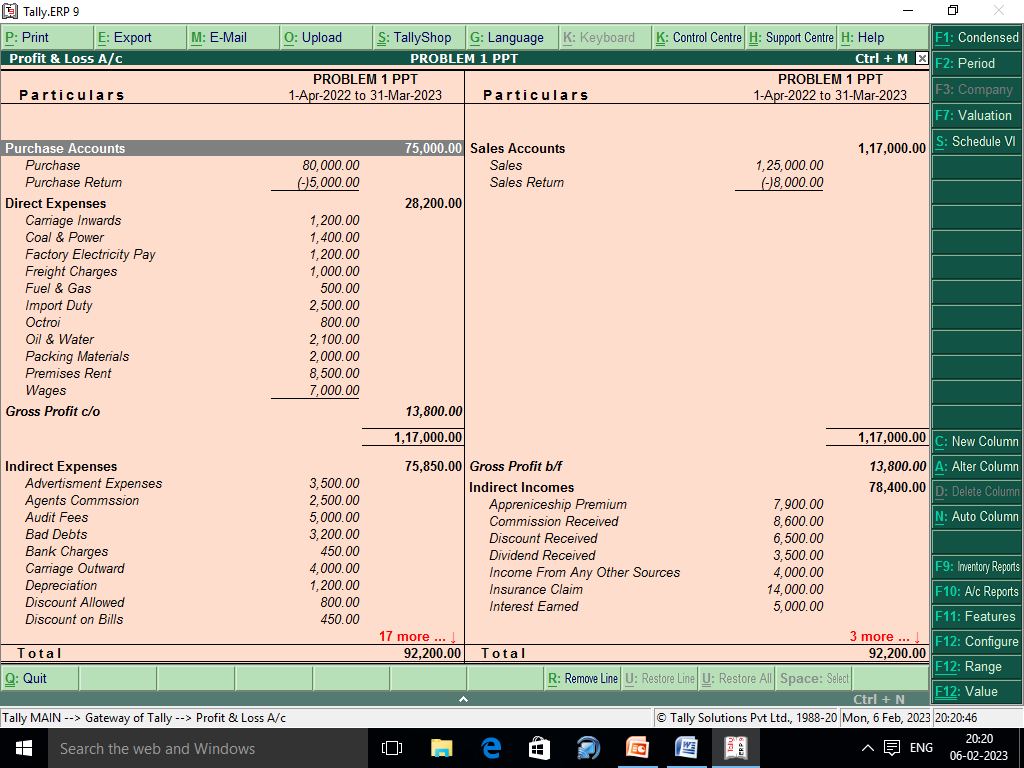 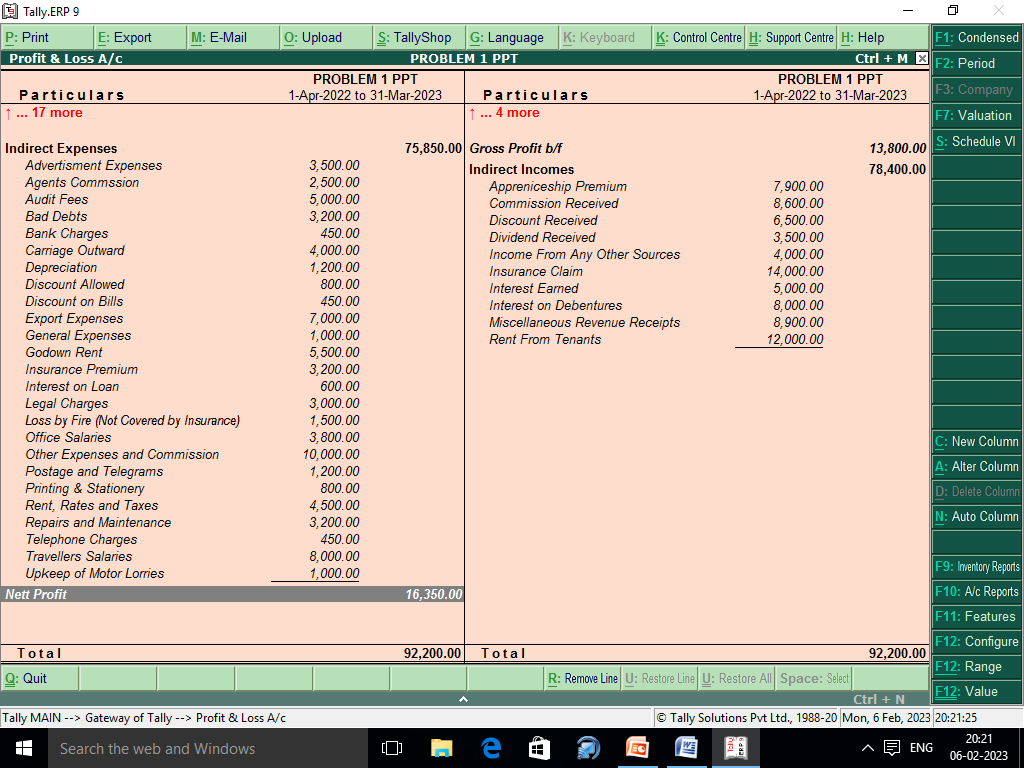 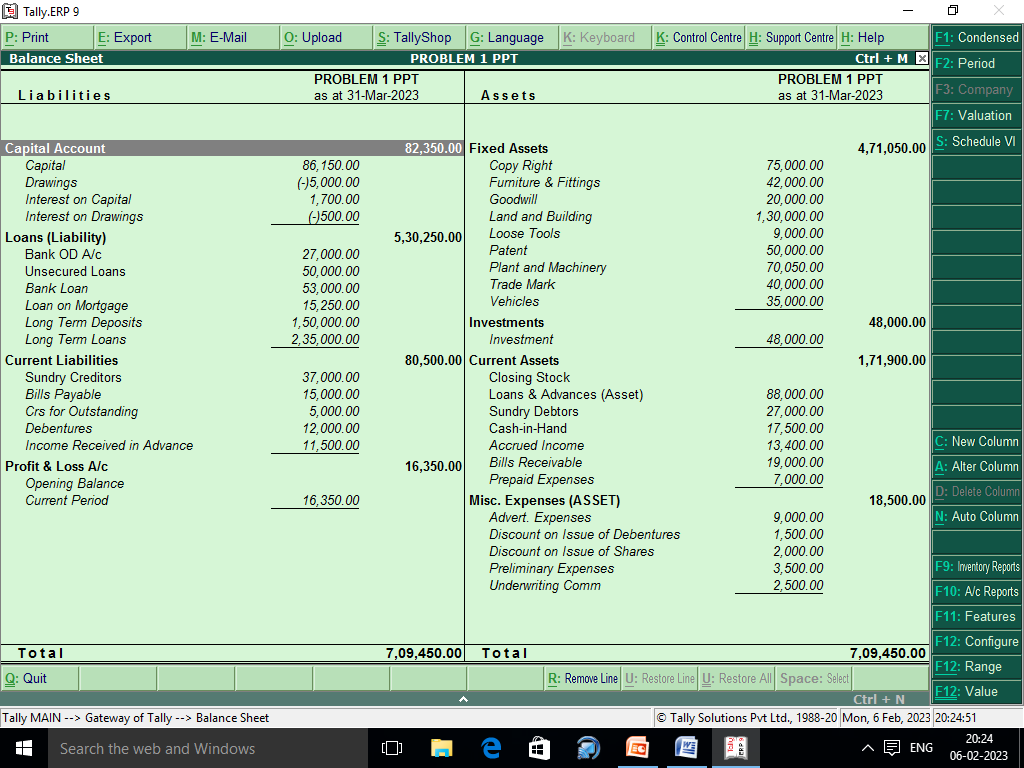